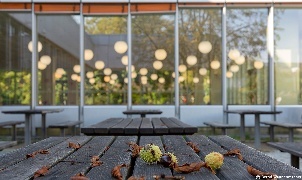 Zentraleinrichtung Sprachenzentrum
Fremdsprachen im BA Sozial- und Kulturanthropologie
Modul „Sprachen B“ (10 LP) – Angebot Sprachenzentrum
Polnisch, Russisch, Arabisch, Türkisch
ABV-Module Fremdsprachen
ABV-Einstiegsmodule (für Modul „Sprachen B“)
Teil 2 (4 SWS) = „Grundmodul 2“
geringe Vorkenntnisse  Teilnahme an Einstufungstest erforderlich
Teil 1 (4 SWS)
keine Vorkenntnisse; einzeln keine LP; nur in Kombination mit Teil 2
= 5 LP
= 10 LP
Allgemeine Berufsvorbereitung Fremdsprachen
Italienisch
Französisch
Portugiesisch
Spanisch
Niederländisch
Deutsch
Englisch
Russisch
Türkisch
Polnisch
Arabisch
Unterschiedliche Niveaus je nach Sprache.
Aufbaumodul 3
Modulangebot im ABV-Bereich
Aufbaumodul 2
Aufbaumodul 1
Grundmodul 5
Aufbaumodule: 4 SWS, 5 LP,
Mit Vorkenntnissen, bis B2/C1;
Einstufungstest bei Quereinstieg
Grundmodul 4
Grundmodul 3
Keine LP nur für den 1. Teil!
bis GM 3: Niederländisch
bis GM 4: Polnisch
bis GM 5: Arabisch, Türkisch
bis AM 1: Russisch
bis AM 3: Franz., Ital., Span., Port. 
ab B2/C1: Englisch, Deutsch
Grundmodul 2
EM 2. Teil
Grundmodule: 4 SWS, 5 LP
Mit Vorkenntnissen, bis B1;
Einstufungstest bei Quereinstieg
EM 1. Teil
Einstiegsmodul: 8 SWS, 10 LP
Ohne Vorkenntnisse, A1/2
Anmeldung
Bei Vorkenntnissen: Teilnahme an ABV-Einstufungstests (außer bei Folgekurs) https://www.sprachenzentrum.fu-berlin.de/sprachtests/abv_einstufungstests/index.html Für das WS21/22 NICHT mehr möglich

Anmeldung über Online-Formular; Frist in der Regel eine Woche vor Vorlesungsbeginn! https://www.sprachenzentrum.fu-berlin.de/sprachangebot/kursangebot/anmeldung_zu_veranstaltungen/Formulare/index.html Die Anmeldefrist für das WS21/22 ist bereits abgelaufen, aber: Sollten Sie Sozial- und Kulturanthropologie im Kernfach studieren, und das Modul „Sprachen B“ mit einem Einstiegsmodul in Türkisch, Arabisch, Russisch, Polnisch absolvieren wollen, nehme ich Anmeldungen noch bis Dienstag, 12 Uhr von Ihnen entgegen. Eine Kursplatzgarantie gibt es allerdings nicht! Bei Interesse melden Sie sich bitte für einen Kurs „Einstiegsmodul 1. Teil“ an. Die Kursübersicht können Sie dem Vorlesungsverzeichnis entnehmen: https://www.fu-berlin.de/vv/de/fach?id=540000&sm=653109 >> ABV-Angebot >> jeweilige Sprache
	
Für die Anmeldungen (nur Kernfach, Sprachen B!) bitte Mail versenden an: nadia.fischer@fu-berlin.de mit folgenden Angaben (Auflistung): Name, Vorname, Matrikelnummer, Sprache, LV-Nummer
Anmeldung
(In welchem Kurs) Habe ich einen Platz erhalten?  Online-Kurslisten ab 15.10., 11 Uhr https://www.sprachenzentrum.fu-berlin.de/sprachangebot/kursangebot/anmeldung_zu_veranstaltungen/kurslisten/index.html

Teilnahme am 1. Kurstag, damit Platz nicht entfällt

Anmeldung in Campus Management: 2./3. Vorlesungswoche
Das Selbstlernzentrum (SLZ)
unterstützt das Lernen und Lehren von Fremdsprachen außerhalb des Unterrichts durch
Bereitstellung von Lernmaterialien und Ressourcen
Lerntipps und Aufgaben
Webseite mit Sprachen-Links
Sprachlernberatung
Tutorien, Workshops und weitere Veranstaltungen
Tandem – Sprachpartnerschaften
Beratung und Workshops für Lehrende
offen für alle, die selbstständig oder im Tandem Sprachen (weiter)lernen möchten
Im Vordergrund stehen die Sprachen, die am Sprachenzentrum unterrichtet werden.
Ressourcen für weitere Sprachen vorhanden
Ansprechpartner*innen
Inhaltliche Fragen: Mitarbeiter/innen und Koordinator/innen der einzelnen Sprachbereiche

Anerkennung von sprachpraktischen Leistungen, Prüfungsangelegenheiten, Bescheinigungen, etc.: Studien- und Prüfungskoordination des Sprachenzentrums, 
Nadia Fischer, Stefan Rahn (studienkoordination@sprachenzentrum.fu-berlin.de)

Selbstlernzentrum: Dr. Maria Giovanna Tassinari (Leitung), Patrycja Czarniecka-Brandt

Beschwerden: Dr. Ruth Tobias, Direktorin des Sprachenzentrums